МУЗЫКАЛЬНАЯ СРЕДА - ОСНОВА МУЗЫКАЛЬНОЙ ОДАРЕННОСТИ
Составила 
Осока Марина Викторовна
Музыкальный руководитель МБДОУ
 «Детский сад №137»
г.Дзержинск
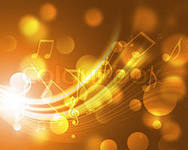 Одарённость - это врождённая способность человека к успешному освоению некоторой, достаточно сложной деятельности.
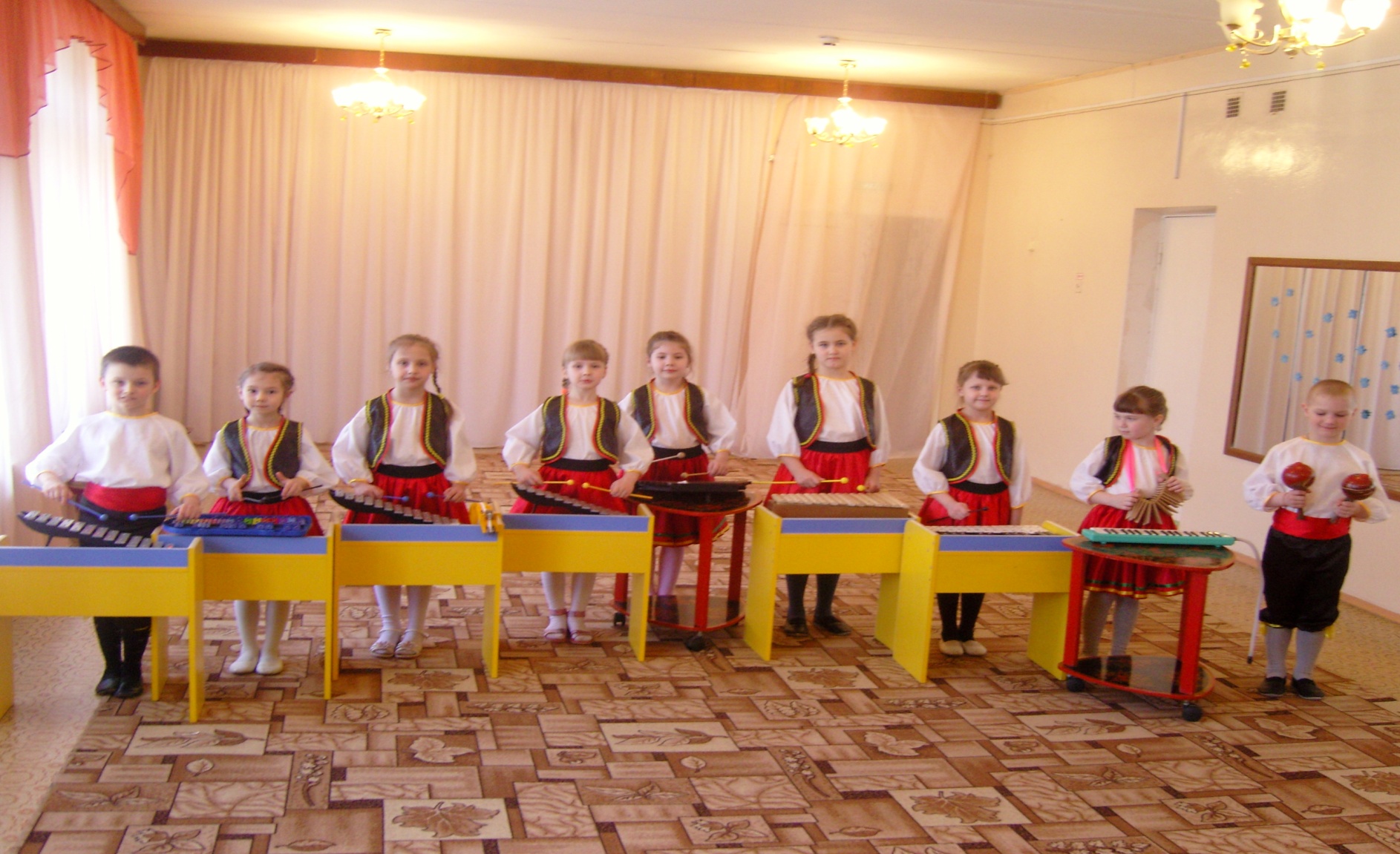 Музыкальная одаренность –  высшее проявление музыкальных способностей.

Показатели музыкальной одаренности:
  блестящий музыкальный слух, 
  феноменальная память, 
  пластичный и прекрасно скоординированный двигательный «аппарат», 
  невероятная обучаемость («схватывание на лету»)
Создадим среду для развития талантов и гениев
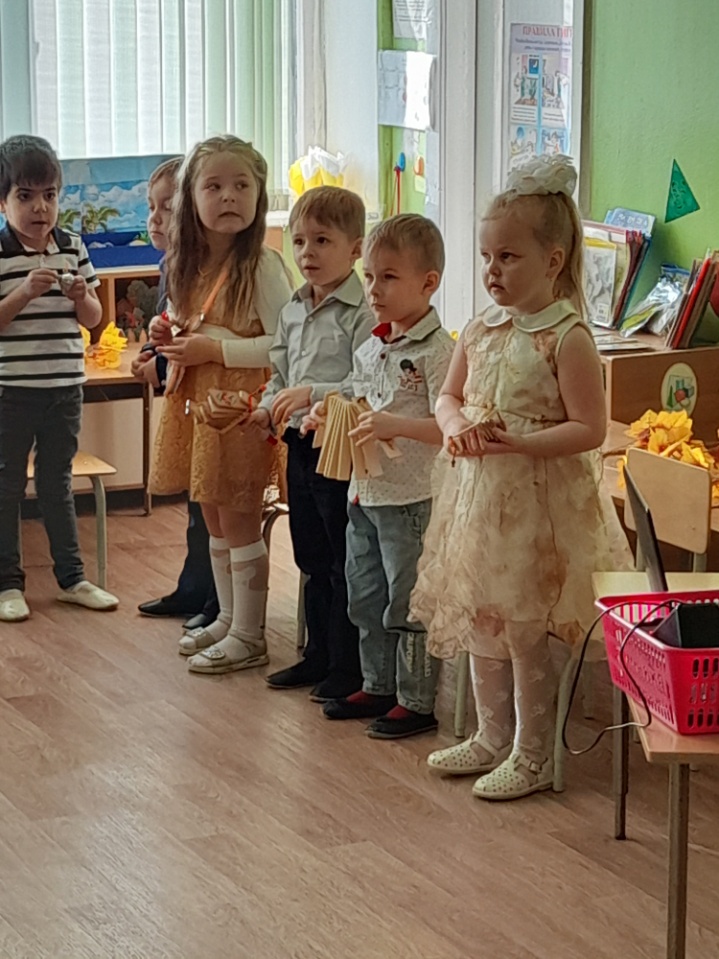 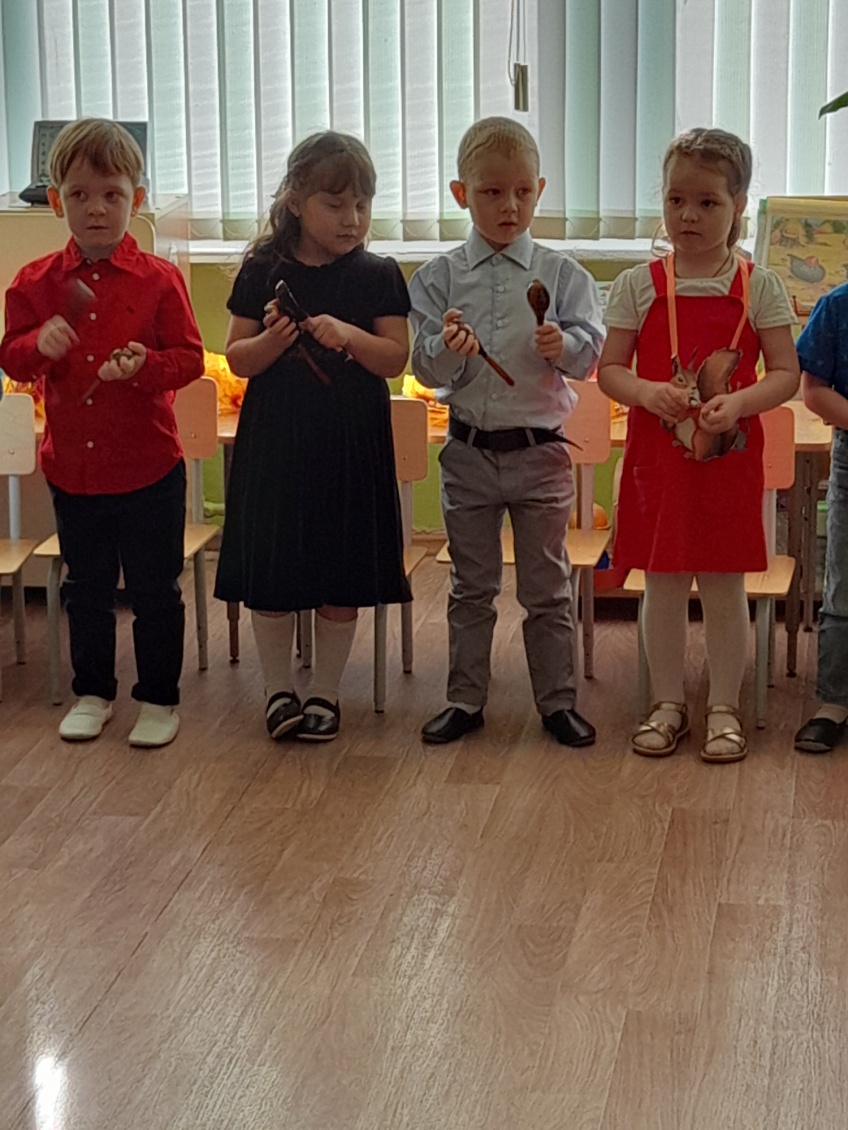 Семья…
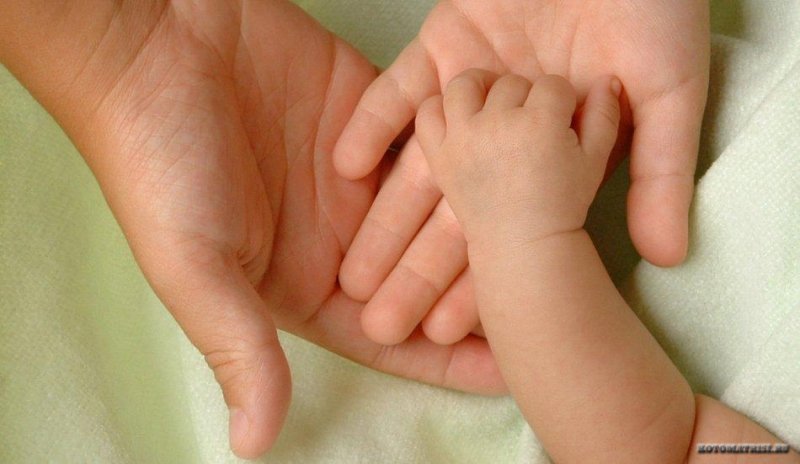 Наполним музыкой сердца…
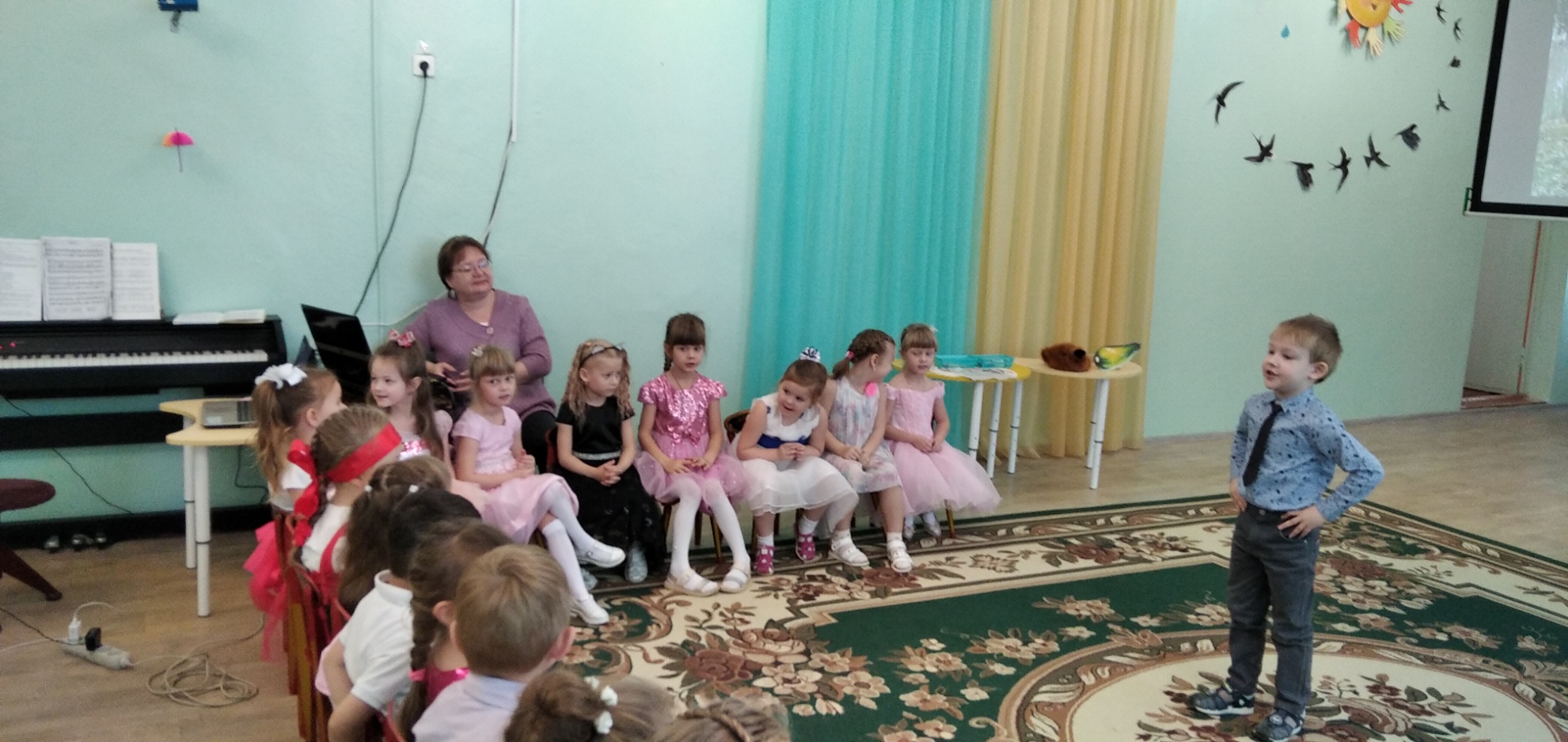 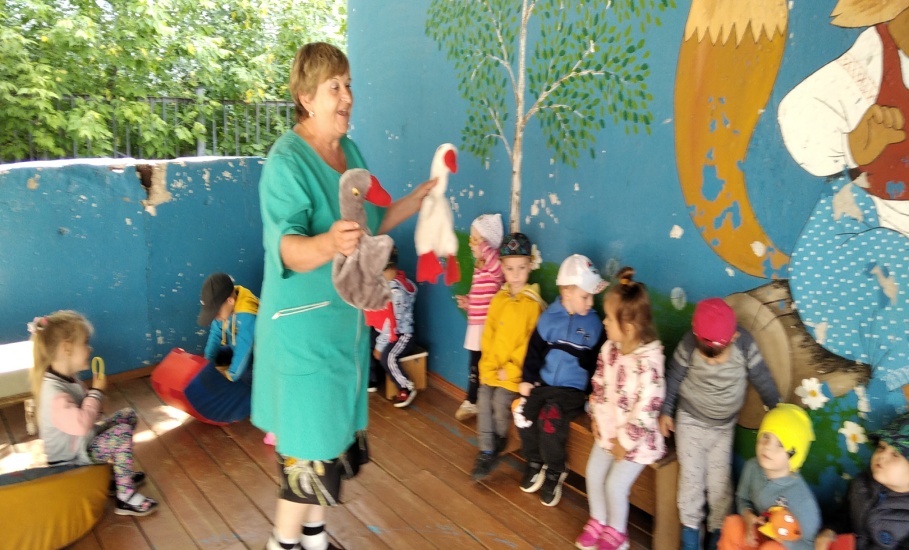 Общение с музыкой…
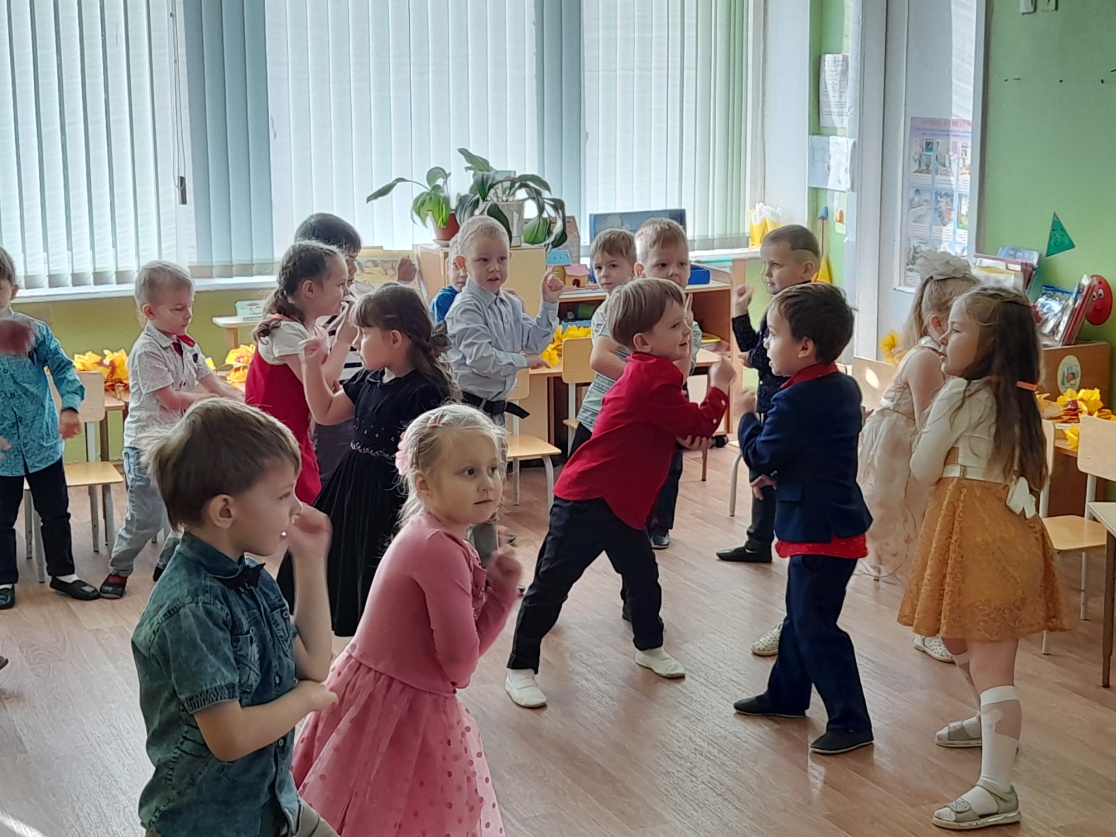 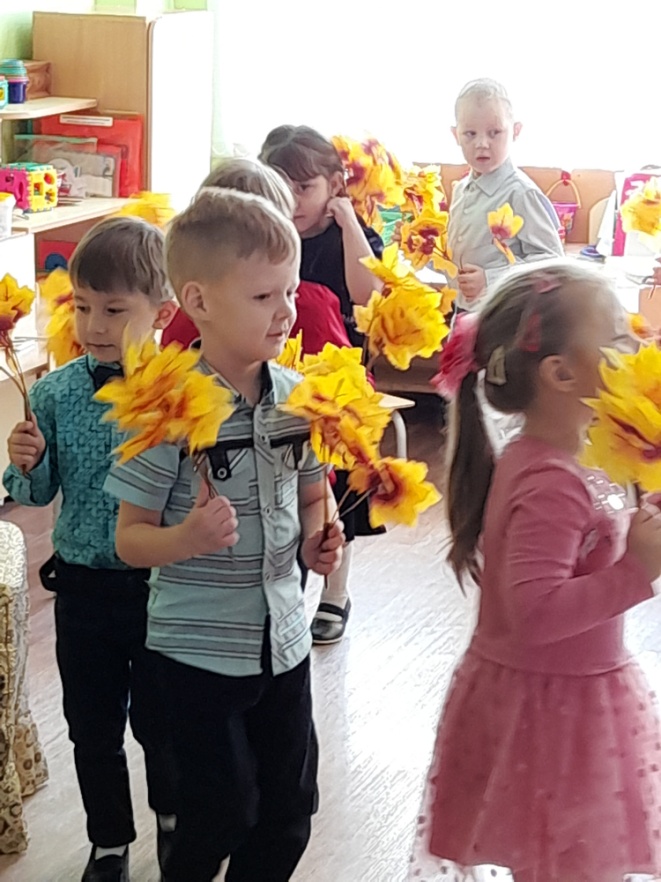 Цель музыки – трогать сердца
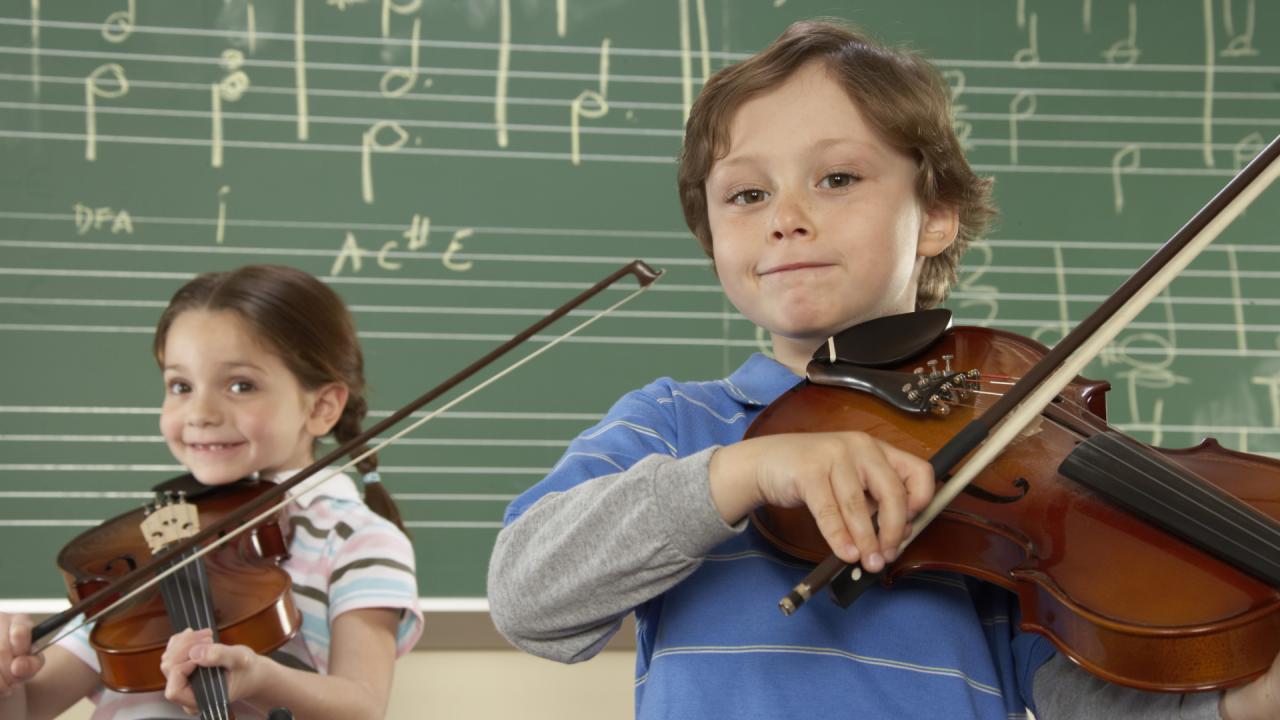 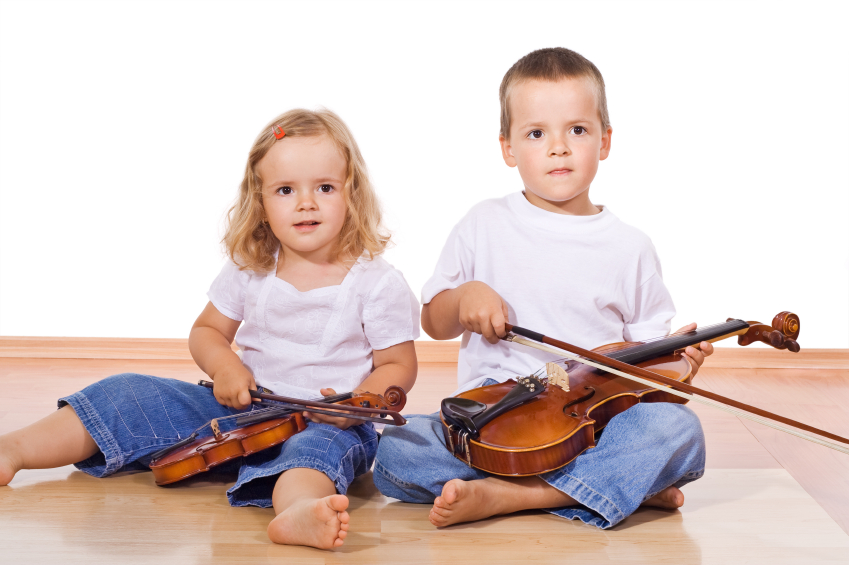 Яблоко от яблони???
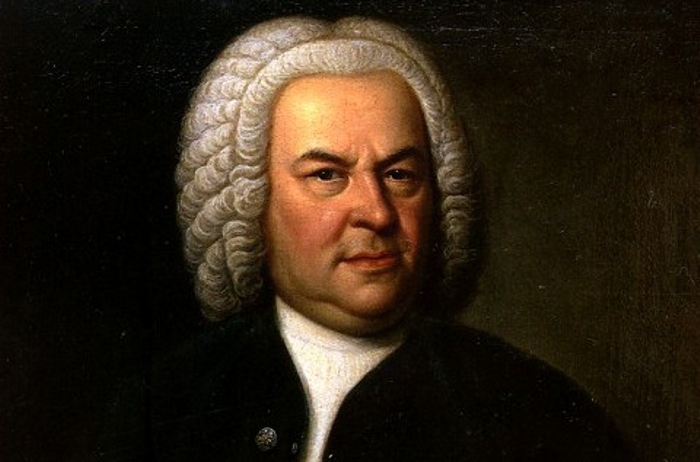 ТАЛАНТЫ И ГЕНИИ
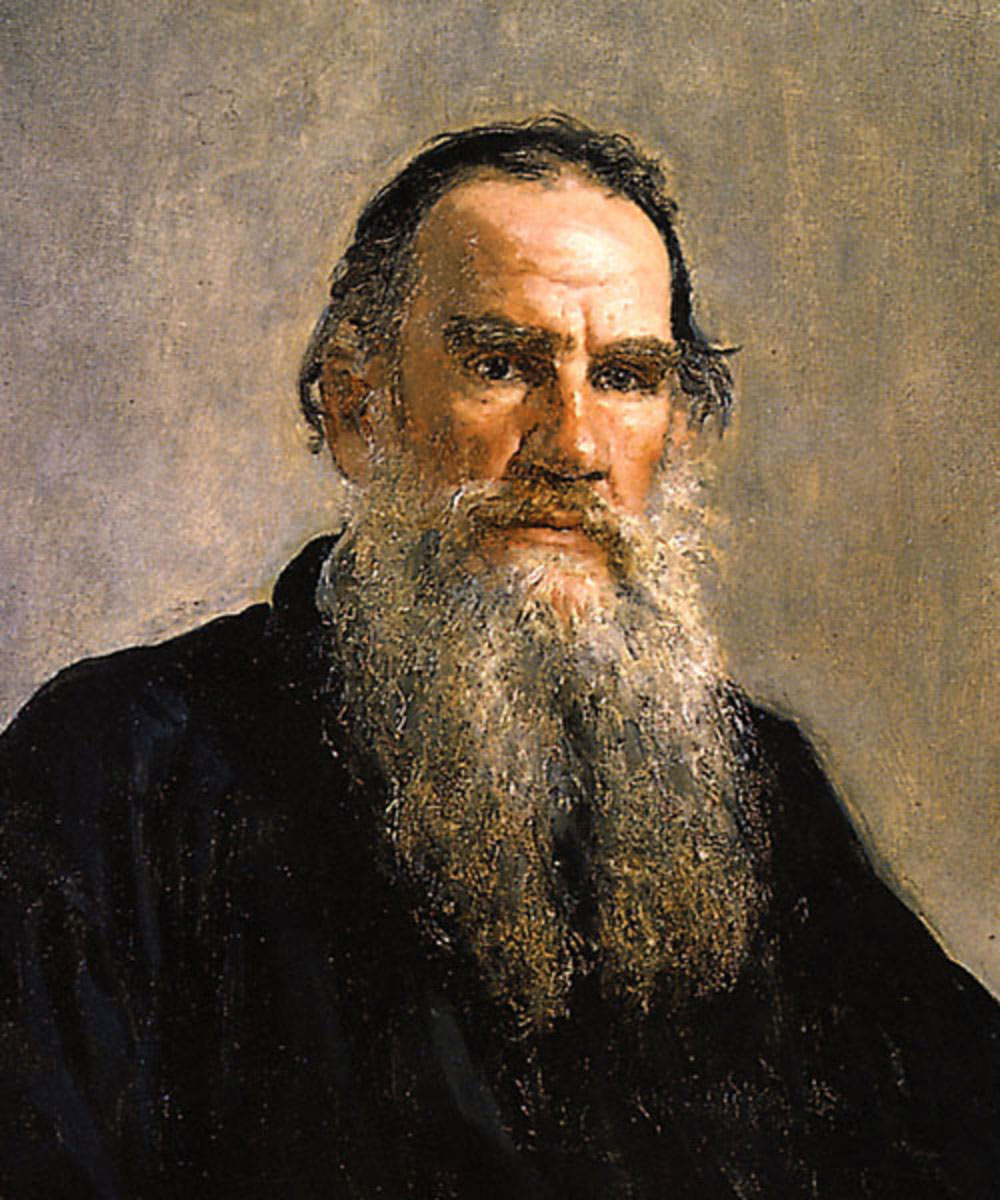 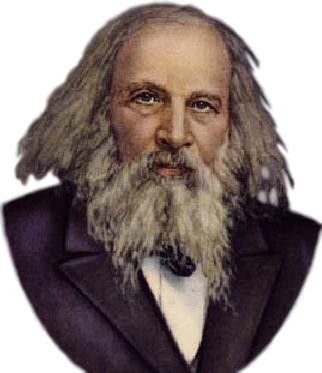 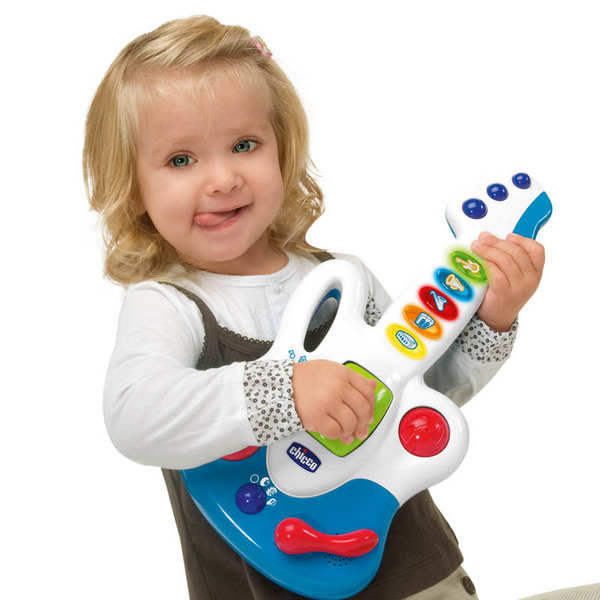 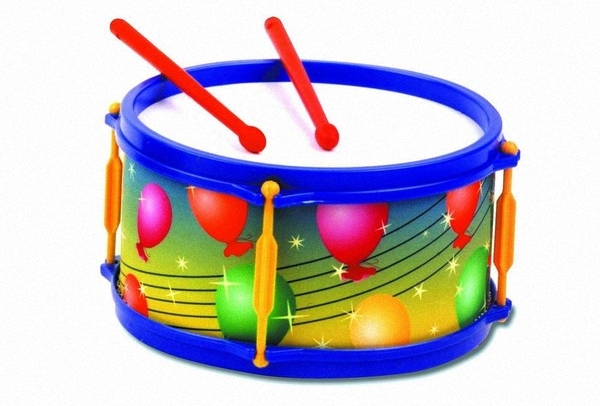 Развивающие музыкальные игрушки
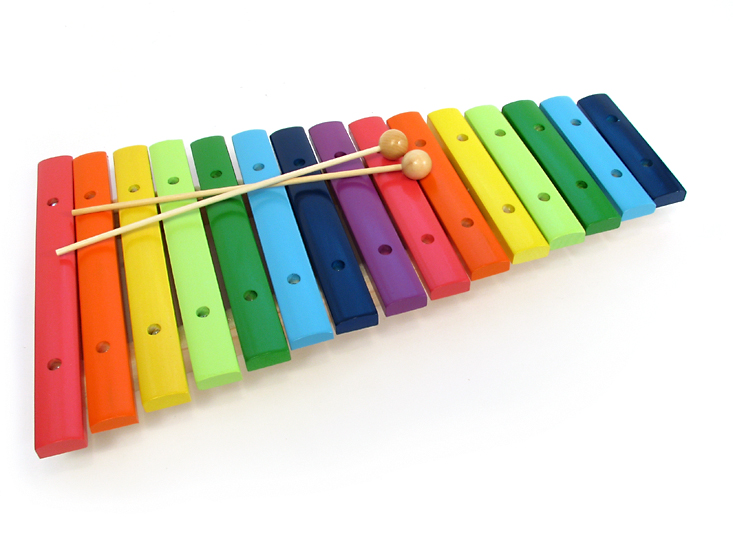 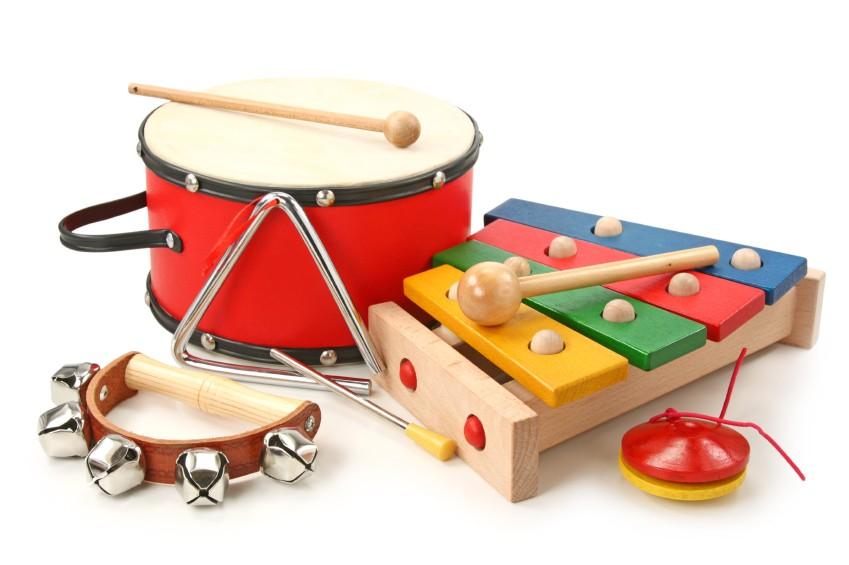 Пусть музыка войдет в ваш дом!
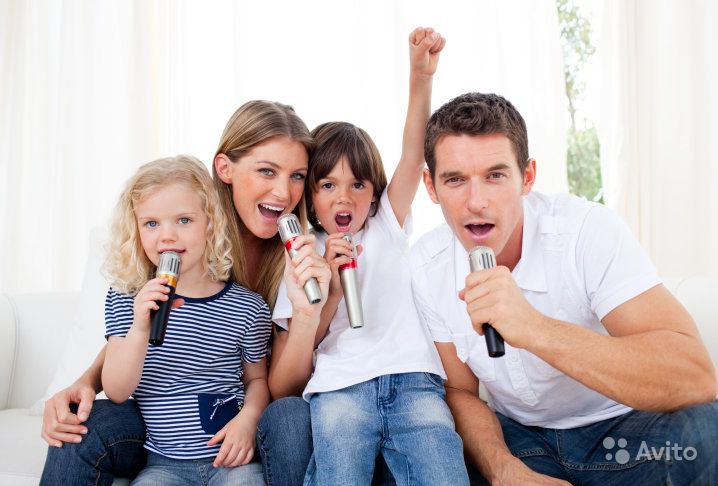 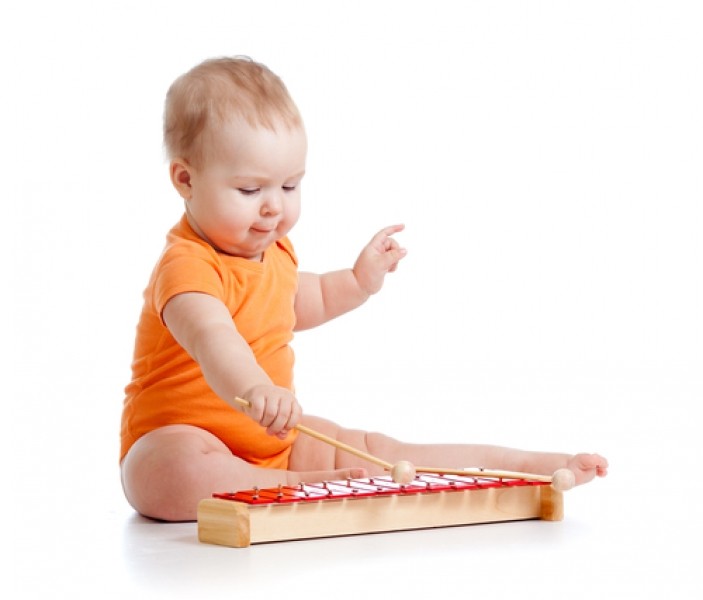 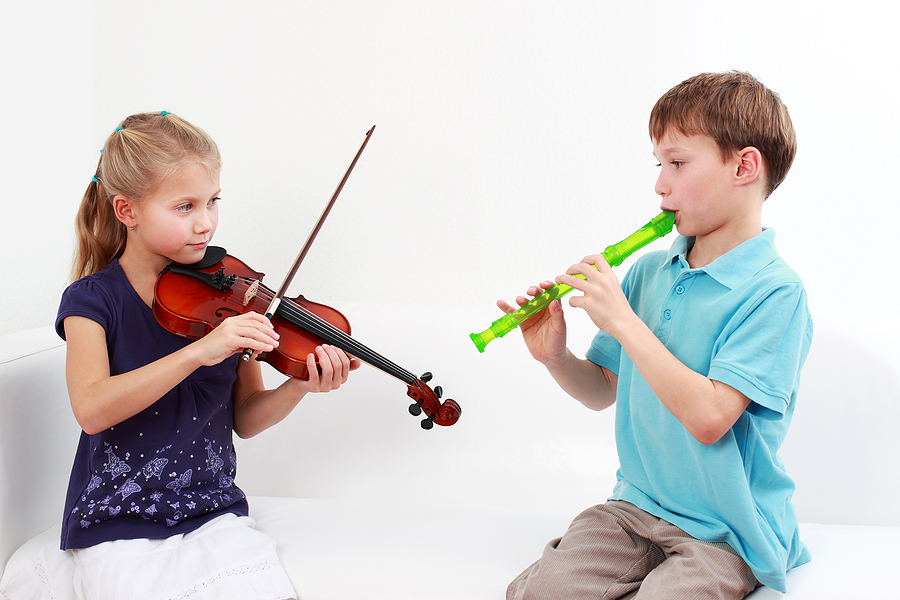 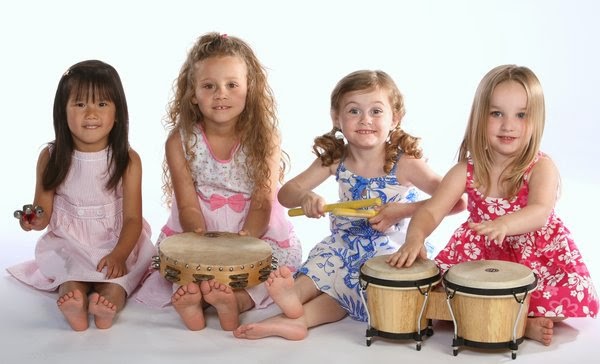 КТО Я?
СПАСИБО ЗА ВНИМАНИЕ!